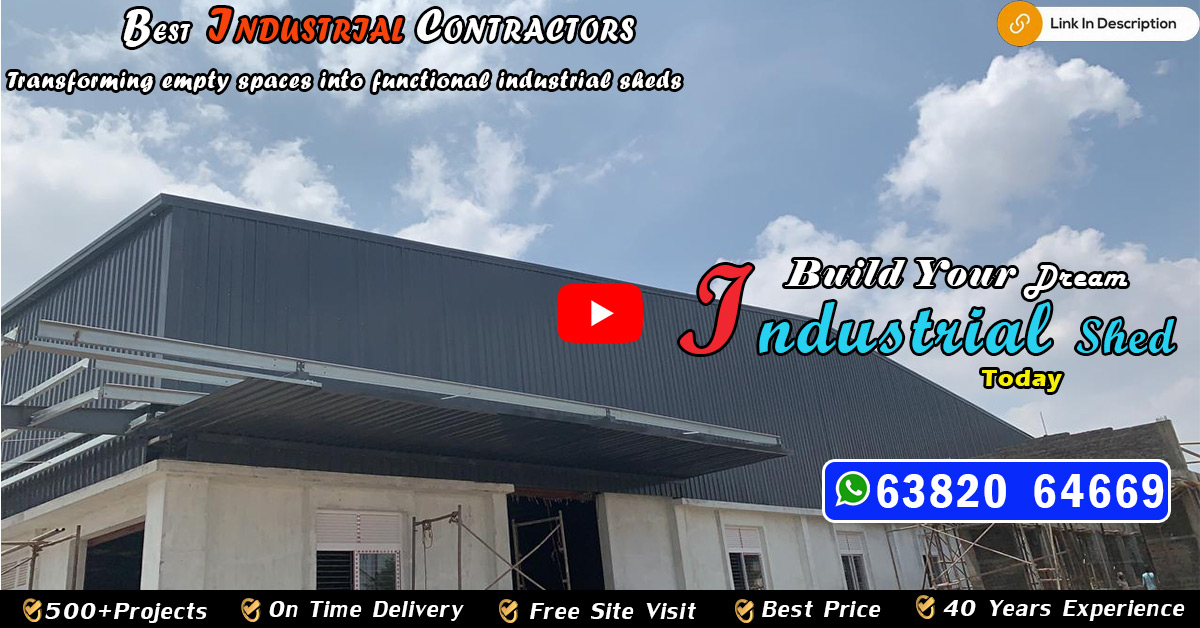 Industrial Shed Construction
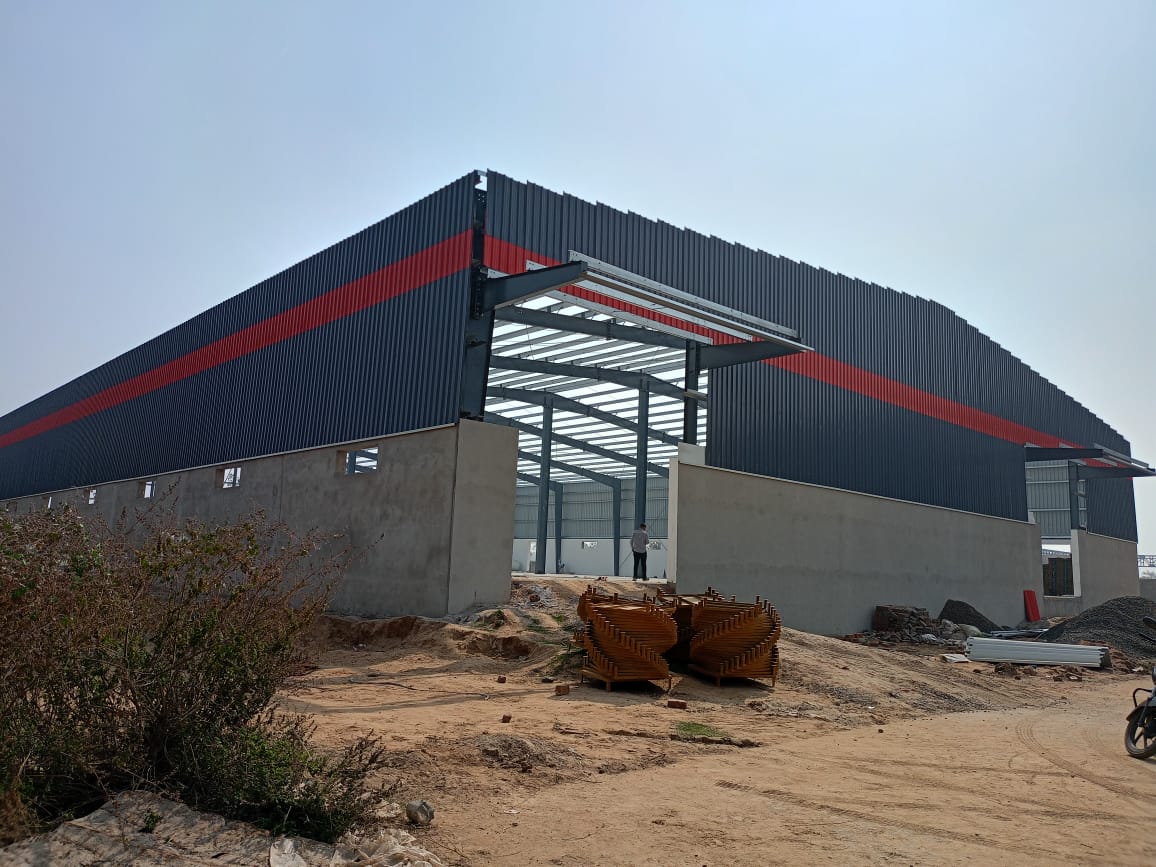 Industrial Shed Construction
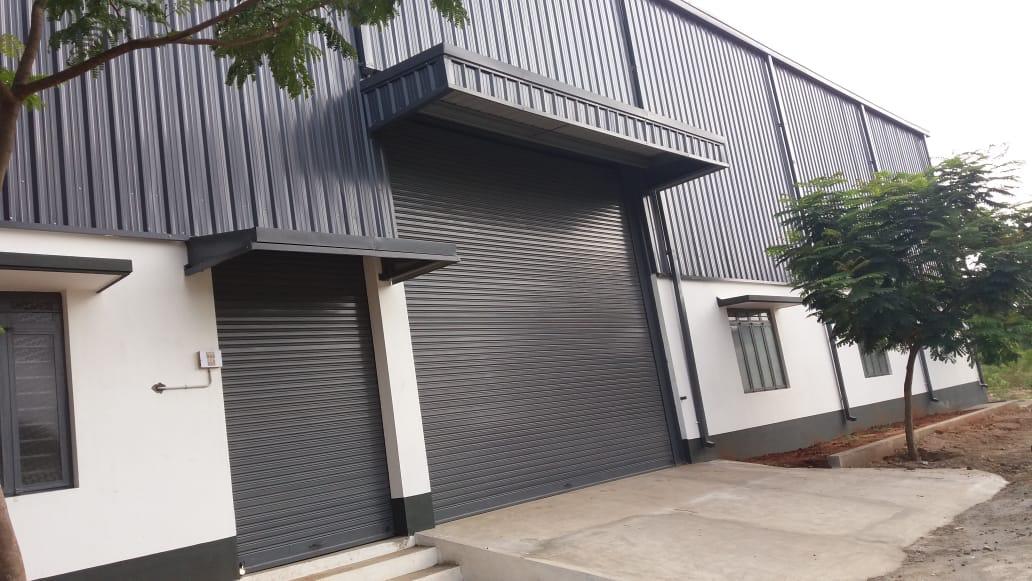 Industrial Shed Construction
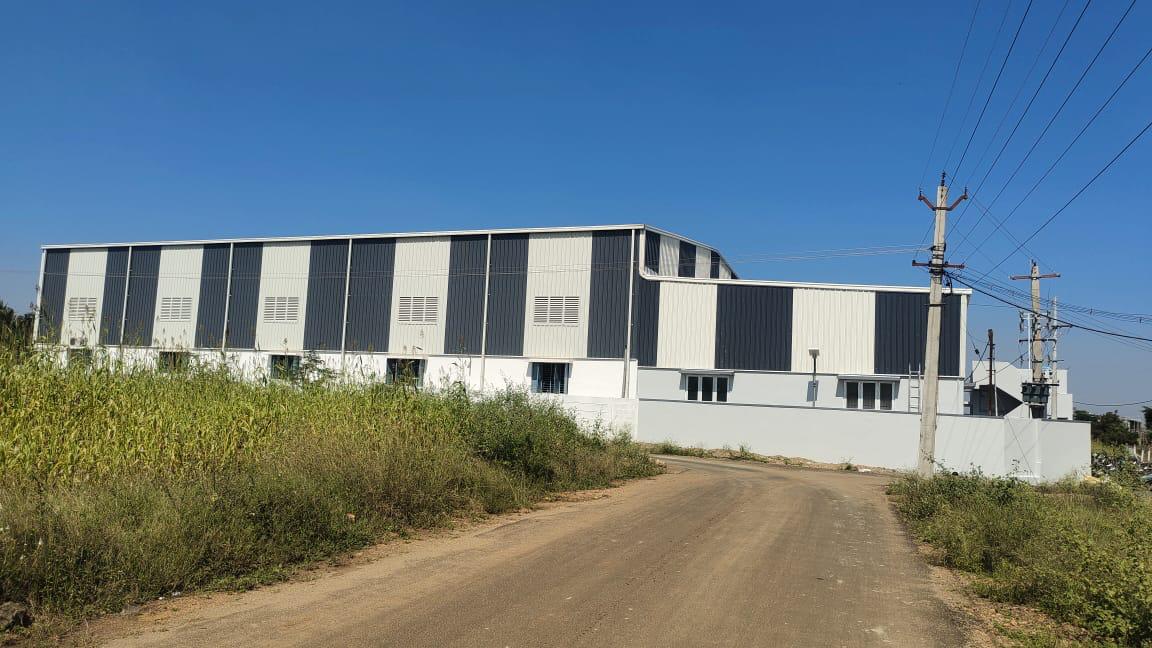 Industrial Shed Construction
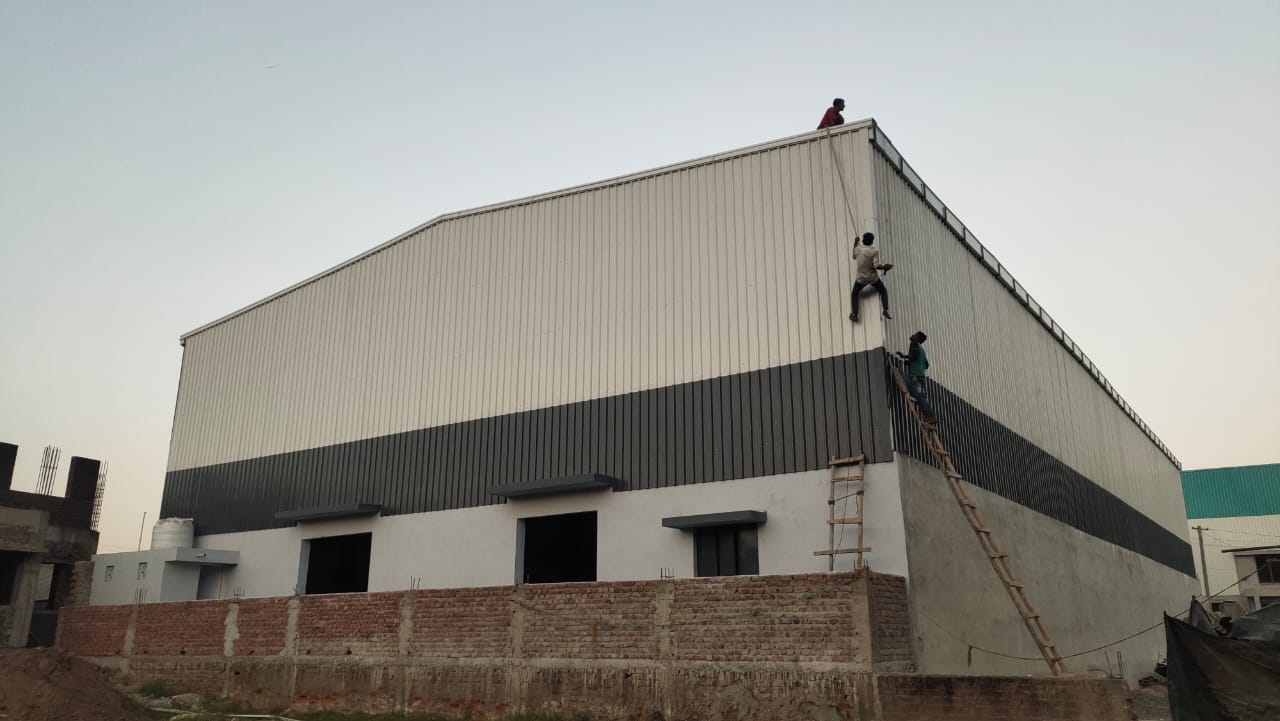